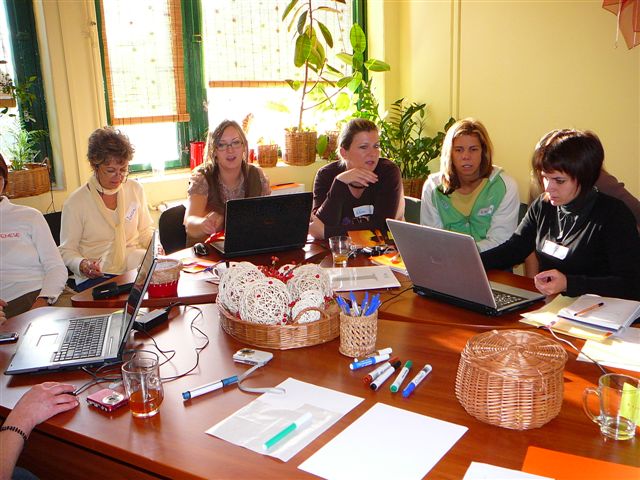 Інноваційний простір для нового вчителя: нові виклики, нові можливості
Е-Платформа «Нова українська школа»www.nus.inf.ua
Середовище, що належить дітям: мобільне і доступне
Середовище, що належить дітям:  відкритий простір
Середовище, що належить дітям: центри (осередки) діяльності
Середовище, що належить дітям: дослідження і пошук оптимального рішення
Середовище, що належить дітям: критично мислити і працювати разом
Середовище, що належить дітям: відповідати потребами дитини
Середовище, що належить дітям: відповідати потребами дитини
Середовище, що належить дітям:навчання поза межами школи
Середовище, що належить дітям:навчання поза межами школи
Середовище, що належить дітям: облаштування класу
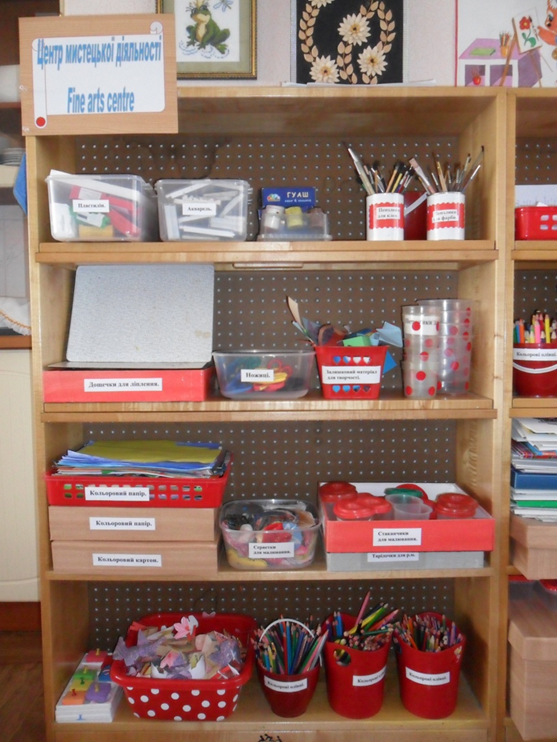 Діти чекають на зміни!